DTC Kick-Off
Meeting One conference number:  1 866 783-5479
Dial *# to mute and unmute your phones.
Please type your Name and District in the Chat box to check in!
September 20th 2016
Introductions
CDE - Collin Bonner- Bonner_C@cde.state.co.us
Technology Specialist  Assessment Unit of CDE.

DRC - Jim Fleming
Sr. Director, IS Strategy & Information Security

Pearson - Jason Gormley 
Level 2 Technical Services - Assessment Technology Engineering at Pearson.
2016-2017 Assessment Calendar
*Social Studies will be on a sampling basis.
**Optional extended window options for online testing.
CMAS Spring Assessment Schedule
CMAS: science, social studies, ELA and math including CoAlt
3 weeks  
April 10th  through April 28th, 2017
4 weeks
additional week for ELA and math
April 3rd  ‐ April 28th, 2017
5 weeks
additional weeks for ELA and math
March 27th  ‐ April 28th , 2017 or March 20th ‐ March 24th, 2016 and April 3rd ‐ April 28th, 2017. 
6 weeks
additional weeks for ELA and math
March 14th ‐ April 29th, 2016 with one week of spring break in the middle
CoAlt DLM system is not scheduled to open until March 15th
[Speaker Notes: districts needing more time to complete their ELA and math testing due to device numbers (i.e., the number of computers available will require multiple groups for each test unit) may begin testing those content areas earlier. 

The maximum test window will be six weeks. 

Six weeks will allow schools needing three groups per CMAS session to complete testing.]
Early CMAS: HS Science Administration
Standard window: April 10 - April 28
All elementary and middle school science and social studies administrations must be completed within this window
High School science window can start as early as March 27th 
Not an extended window.
3 week testing window.
Process for notifying CDE of intent to participate in early HS science window will be similar to the process for early online ELA/math
Assessment Choice
Fulfill new district policy requirements of HB 15-1323
Adopt and implement a policy by which the LEP decides whether to request the paper form of the state assessments for its students
Adopt and implement a written policy and procedure by which a student’s parent may excuse the student from participating in one or more of the state assessments
Distribute to parents and post on LEP’s website written information regarding assessments, including an assessment calendar
Determine mode of testing (computer or paper) for each school and each subject 
If testing online, determine if technology capacity requires an extended window for ELA and math (4, 5, or 6 weeks)
Online Assessments
ACCESS for ELLs®
 Online test option for districts this year
CMAS 
Science and social studies 
Social studies assessments will be administered on a sampling basis to one‐third of the schools each year.
PARCC English language arts and PARCC math
Including Colorado Spanish Language Arts
CoAlt 
science and social studies
CoAlt DLM
English language arts and math
Supporting 3 Platforms
Online Assessment Platforms
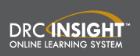 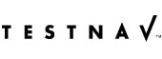 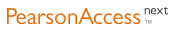 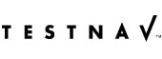 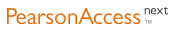 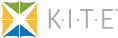 Dynamic Learning Maps’ KITE System
CoAlt: ELA and Math (DLM)
Computer-based assessment
Individually administered
Test Administrators/DACs use Educator Portal for student management
Students test using KITE Client

Same window as CMAS (PARCC) ELA and Math
If using the 3-week window (paper-based or online), have the same 3 week window for DLM.  
If using the 6-week extended window for the general online assessments, have the same 6-week window for DLM.
DLM’s Administration System: KITE Components
New Supported Platforms for KITE
Supported Platforms for KITE Client 2016-17
Windows 7. 8.1, 10 (desktop, laptop)
MAC OS X 10.10 – 10.11
Chromebook
iPad, IOS 9
Educator Portal Supported Platforms
Firefox 38.7.1 or above
Safari 9.0.3 or above
Internet Explorer 11
Chrome 35 or above
KITE Events
DLM Technical Liaison Webinar
Available now!
Recorded Webinar https://kansasedu.qualtrics.com/jfe/form/SV_b4oD8QDSAmztfUx 
Optional online Q&A chat session – Register at the end of the video
Thursday, September 29, 2016 at 2:00 - 3:00 pm CST
KITE Questions?
Data Recognition Corporation’s ACCESS for ELLs 2.0
2015-2016 Timeline
[Speaker Notes: Software Updates & Technology Readiness Checklist
Share new updates to the TSM, INSIGHT 
Introduce and walkthrough the Technology Readiness Checklist
 
Technology Installations *1.5 hours
Provide installs of the TSM, INSIGHT and DTK on varying devices (Windows, Macs, Chromebooks, iPads, Androids) 
Share information on updated system requirements

Technology Coordinator Support for Test Administration
Provide Technology Coordinators information to communicate with Test Coordinators and Administrators 
Facilitate how to establish a local communication plan to identify issues and troubleshoot if problems arise 
Review when to support Test Administrators at their testing sites by training them to respond to technical issues and when/how to report them]
ACCESS for ELLs 2.0 Components
ACCESS: New Insight and TSM features for 2017
DRC
AMS Updates
Available Now
Data Validation export > 500
Enhanced District progress report
Menu Navigation changes
4 Tickets per page from current 8 tickets per page 
Student Transfer Request
Planned
Performance
Student Management – late October
Test Management – early November 
Domain Termination (role based) – Mid-November
Student Export (All Fields, >3000, Export/Import) - 01/18/16
TSM Scalability
64-bit JVM, requires 64-bit OS and dedicated machine
Requires a reinstall
Ability to take advantage of additional Memory/Processor if available
Ability for load balance multiple TSMs
Removal of Response Caching
Responses will go directly from test client to DRC
Remove dependency between client and TSM
Remove 15 minute sending dependency
More flexibility when going back into a started test session
Continue testing will not requiring response to be cleared by DRC Customer Service
Enhancement to how speaking response are processed and sent to DRC
Improved Content Management
Enhanced verification and retries of downloads
Ad hoc content verification and correction
Additional logging of download issues for improved troubleshooting
Configure multiple TSM’s for content retrieval in DTK
Content hosted securely in cloud
Customer Support
Limited log information sent to DRC at regular intervals 
More student friendly error messages – so they don’t feel they did something wrong
Consistent end-of-test messages
More specific messages on the problem encountered
Improved troubleshooting information for site and DRC Customer Support
WIDA’s TSM Guidance for 2016-17
Highly recommend using the 64-bit TSM
All existing TSMs should uninstall and reinstall TSM 9.1
required if moving to 64-bit TSM
Content Caching
Highly recommends site specific TSMs with Content Caching
Sites with high-bandwidth infrastructure may consider other configuration including:
Centralized TSMs 
No content caching, in consultation with WIDA and DRC
Response Caching
Available for Writing Test and is optional 
Enhanced Speaking Test response processing will not utilize TSM
Listening and Reading Tests continue to not utilize response caching
Support of Central Office for ACCESS for ELLs 2.0 is not planned for 2016-17
DRC Questions?
26
Pearson’s TestNav
2016-2017 Timeline
2016-2017 TestNav Components
Updates for 2016-17
PARCC Practice tests are being updated with current test design
TestNav 8.8 – Desktop app will  be available December
PearsonAccessnext 4.0 will update in January/February. 
We recommend running the Assess Testing Capacity task in PAnext
 Located in PA next under Organizations>Test Administration task Dropdown menu.
CO site readiness form is being updated to include ELA audio items. 
Strongly suggest that school test their equipment with this form once it is available 
If using iPad 2, must use this form to ensure that audio will work
TestNav Updates
The keyboard was removed from Minimum Specifications, kept in Recommended Specifications for tablet devices.
iOS Automatic Assessment Configuration
Allow Microphone
Allow App Self-Lock prompt 
Practice tests can be completed on Chrome and Edge Browsers
not operational tests!
Added support for Windows and Chrome OS Touchscreen devices
The TN log file new filename is Date-Time-StudentName to make log files easier to find
TestNav Updates
Firefox Extended Support Release (ESR)
Firefox ESR 32-bit browser will be the only browser supported 
Students using assistive technologies must test with the Firefox 45 ESR 32-bit browser, which is only available on Windows and Mac
Note: Oracle Corporation has posted notice that Java updates are scheduled on the following dates:
October 18, 2016
January 17, 2017
April 18, 2017
iPad 2
iPad 2s are supported this year with some caveats:
They have memory limitations (512 MB), which fall below the standard recommended memory for testing devices.
Do not use them for accommodated forms versions (TTS, ASL) 
Science simulations may cause an issue
Have a plan in case there is an issue.
TestNav Questions?
CDE Support
Checklists – High Level
Network Preparation
Proctor Caching
Device Preparation
Testing the Assessment Environment
Post Test Tasks
Technical Training Slide Decks – Detailed Training
Follow the structure of checklists
Detailed instructions with links to documentation
Webinars
Trainings - Cover Technical Training Slide Decks
Q & A Sessions to answer specific questions 
Check http://www.cde.state.co.us/assessment/newassess-dtc for details.
Thanks for Your Time